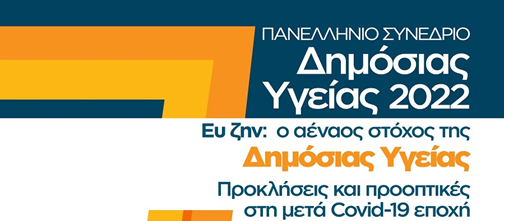 eP20
ΜΕΤΡΗΣΗ ΔΕΙΚΤΩΝ ΟΞΕΙΑΣ ΦΛΕΓΜΟΝΗΣ ΣΕ ΑΣΘΕΝΕΙΣ ΜΕ ΛΟΙΜΩΞΗ COVID-19
Σταμούλη Μαριλένα1,Μουρτζίκου Αντωνία2,Σεϊτοπούλου Χριστίνα2, Καλλιώρα Γεωργία 3, 
Κιμούλη Μαρία2
1. Βιοπαθολογικό και Βιοχημικό Εργαστήριο, Ναυτικό Νοσοκομείο Αθηνών, «ΝΝΑ»
2. Μικροβιολογικό Τμήμα, ΓΝΝΠ «Άγιος Παντελεήμων»
3. Βιολογικό Τμήμα, Σχολή Θετικών Επιστημών, Εθνικό και Καποδιστριακό Πανεπιστήμιο Αθηνών, ΕΚΠΑ
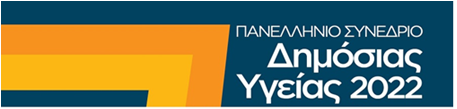 eP20
Εισαγωγή: Η βαρύτητα και η πρόγνωση της λοίμωξης COVID-19 που προκαλείται από τον ιό SARS-CoV-2 σχετίζεται με την ανοσιακή και τη φλεγμονώδη απόκριση του οργανισμού.  
Σκοπός: της εργασίας μας ήταν η μέτρηση των δεικτών οξείας φλεγμονής σε ασθενείς με λοίμωξη COVID-19.
Υλικά και Μέθοδοι: μελετήθηκαν 436 ασθενείς, 291 άνδρες (66,7%) και 145 γυναίκες (33,3%). Στην ομάδα των ανδρών το εύρος ηλικιών ήταν 12-94 έτη (μέση ηλικία 50 έτη) και στην ομάδα των γυναικών 16-94 έτη (μέση ηλικία 58,8 έτη). Απαιτήθηκε νοσηλεία για 249 άνδρες και 103 γυναίκες (80,7% επί του συνόλου: 85,6% των ανδρών και 71,0% των γυναικών). Έγινε μέτρηση των δεικτών φλεγμονής CRP, φερριτίνη, ΤΚΕ (ESR), D-Dimer, καθώς και υπολογισμός του λόγου NLR (Neutrophils to Lymphocytes Ratio). Η στατιστική επεξεργασία έγινε με το ΜΙΝΙΤΑΒ 17.
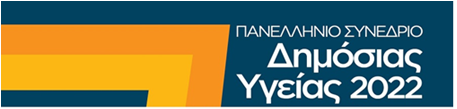 eP20
Αποτελέσματα: Τα αποτελέσματα συνοψίζονται στον παρακάτω πίνακα:
Συμπεράσματα: Δεν παρατηρήθηκαν στατιστικά σημαντικές διαφορές των δεικτών μεταξύ ανδρών και γυναικών. 
Παρατηρήθηκαν στατιστικά σημαντικές διαφορές των δεικτών μεταξύ νοσηλευομένων και μη ασθενών. 
Η διαφορά για το δείκτη NRL ήταν οριακή, οπότε απαιτείται μεγαλύτερος αριθμός δείγματος και επαναξιολόγηση του.
Σύμφωνα με τη βιβλιογραφία, τιμές NLR>4.7 συνιστούν   ανεξάρτητο  παράγοντα  κινδύνου για τη βαρύτητα της λοίμωξης.